Luyện từ và câu 4
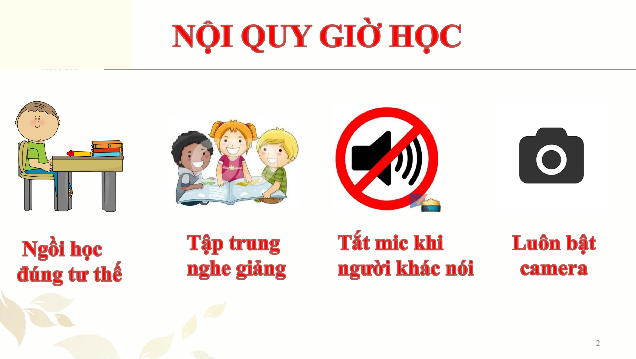 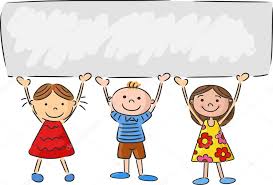 Khởi động
1. Thế nào là câu kể? Cho ví dụ.
2. Thể nào là câu hỏi? Cho ví dụ.
3. Câu khiến dùng để làm gì? Nêu dấu hiệu để nhận biết câu khiến?
Câu cảm
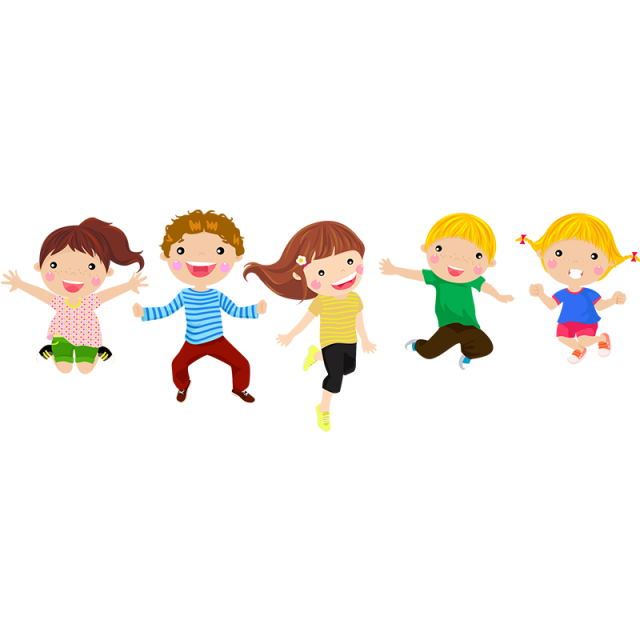 Yêu cầu cần đạt
Hiểu được cấu tạo và tác dụng của câu cảm.
Biết chuyển các câu kể thành câu cảm.
1
3
Nhận diện được câu cảm
Biết sử dụng câu cảm trong các tình huống cụ thể.
2
4
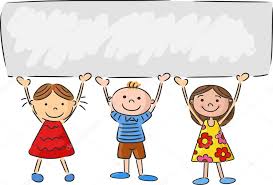 Hình thành kiến thức mới
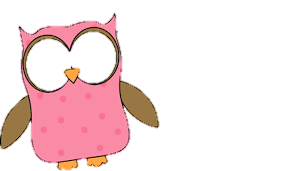 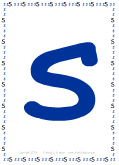 Hoạt động 1. 
Nhận xét
Những câu văn sau dùng để làm gì?
Chà, con mèo có bộ lông mới đẹp làm sao!
A! Con mèo này khôn thật!
2. Cuối mỗi câu trên có dấu gì ?
3. Rút ra kết luận về câu cảm:
Câu cảm dùng để làm gì?
Trong câu cảm thường có những từ ngữ nào?
Những câu văn sau dùng để làm gì?
Chà, con mèo có bộ lông mới đẹp làm sao!


A! Con mèo này khôn thật!
ngạc nhiên, vui mừng trước vẻ đẹp của bộ lông con mèo.
thán phục sự khôn ngoan của con mèo.
2. Cuối mỗi câu trên có dấu gì ?
Cuối mỗi câu trên có dấu chấm than (!)
Câu cảm dùng để làm gì?
+ Câu cảm (câu cảm thán) là câu dùng để bộc lộ cảm xúc (vui mừng, thán phục, đau xót, ngạc nhiên…) của người nói.
 Trong câu cảm thường có những từ, ngữ nào thể hiện rõ cảm xúc?
+ ôi, chao, chà, trời; quá, lắm, thật…
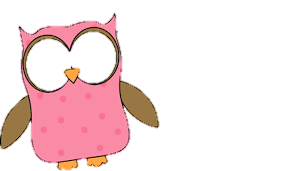 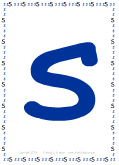 Hoạt động 1. 
Ghi nhớ
II. Ghi nhớ
1. Câu cảm (câu cảm thán) là câu dùng để bộc lộ cảm xúc (vui mừng, thán phục, đau xót, ngạc nhiên,…) của người nói.
2. Trong câu cảm, thường có các từ ngữ: ôi; chao; chà; trời ; quá; lắm; thật… Khi viết, cuối câu cảm thường có dấu chấm than (!).
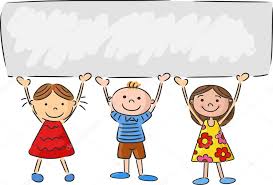 Luyện tập - thực hành
Bài 1. Chuyển các câu kể sau thành câu cảm.
a) Con mèo này bắt chuột giỏi.
b) Trời rét.
c) Bạn Ngân chăm chỉ.
d) Bạn Giang học giỏi.
a) Con mèo này bắt chuột giỏi.
M: - A, con mèo này bắt chuột giỏi quá !
- Chà, con mèo này bắt chuột giỏi thật!
b) Trời rét.

c) Bạn Ngân chăm chỉ. 

d) Bạn Giang học giỏi.
-  Ôi, (Ôi chao, …) trời rét quá (thật …)!
- Bạn Ngân chăm chỉ quá (thật, lắm,…)!
- Chà, bạn Giang học giỏi ghê!              
- Bạn Giang học giỏi lắm (quá)!
Bài 1 em đã đạt được yêu cầu gì?

Hiểu được cấu tạo và tác dụng của câu cảm.
Biết chuyển các câu kể thành câu cảm.
1
3
Nhận diện được câu cảm
Biết sử dụng câu cảm trong các tình huống cụ thể.
2
4

Bài 2. Đặt câu cảm cho các tình huống sau:
a) Cô giáo ra một bài toán khó, cả lớp chỉ có mỗi một bạn làm được. Hãy đặt câu để bày tỏ sự thán phục.
b) Vào ngày sinh nhật của em, có một bạn học cũ đã chuyển trường từ lâu bỗng nhiên tới chúc mừng em. Hãy đặt câu cảm để bày tỏ sự ngạc nhiên và vui mừng.
Bài 2. Đặt câu cảm cho các tình huống sau:
a) Cô giáo ra một bài toán khó, cả lớp chỉ có mỗi một bạn làm được. Hãy đặt câu để bày tỏ sự thán phục.
- Trời, cậu giỏi thật !
- Bạn thật là tuyệt !
- Bạn giỏi quá !
Bài 2. Đặt câu cảm cho các tình huống sau:
b) Vào ngày sinh nhật của em, có một bạn học cũ đã chuyển trường từ lâu bỗng nhiên tới chúc mừng em. Hãy đặt câu cảm để bày tỏ sự ngạc nhiên và vui mừng.
-  Ơ! Cậu cũng nhớ ngày sinh nhật của tớ à, thật tuyệt!
- Trời ơi, lâu quá rồi mới gặp cậu!
- Trời, bạn làm mình cảm động quá!
Bài 2 em đã đạt được yêu cầu gì?
Hiểu được cấu tạo và tác dụng của câu cảm.
Biết chuyển các câu kể thành câu cảm.
1
3
Nhận diện được câu cảm
Biết sử dụng câu cảm trong các tình huống cụ thể.
2
4

Bài 3. Những câu cảm  sau đây bộc lộ cảm xúc gì?
a) Ôi, bạn Nam đến kìa!
Bộc lộ cảm xúc vui  mừng.
b) Ồ, bạn Nam thông minh quá!
Bộc lộ cảm xúc thán phục.
c) Trời, thật là kinh khủng!
Bộc lộ cảm xúc ghê sợ.
Bài 3 em đã đạt được yêu cầu gì?
Hiểu được cấu tạo và tác dụng của câu cảm.
Biết chuyển các câu kể thành câu cảm.
1
3
Nhận diện được câu cảm
Biết sử dụng câu cảm trong các tình huống cụ thể.
2
4

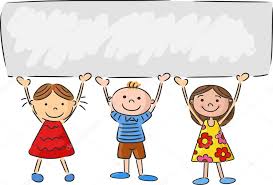 Vận dụng
Về nhà em cần:
Ôn tập kiến thức đã học.
Chuẩn bị bài sau: 
Thêm trạng ngữ cho câu
Qua bài học hôm nay, em biết thêm kiến thức gì?
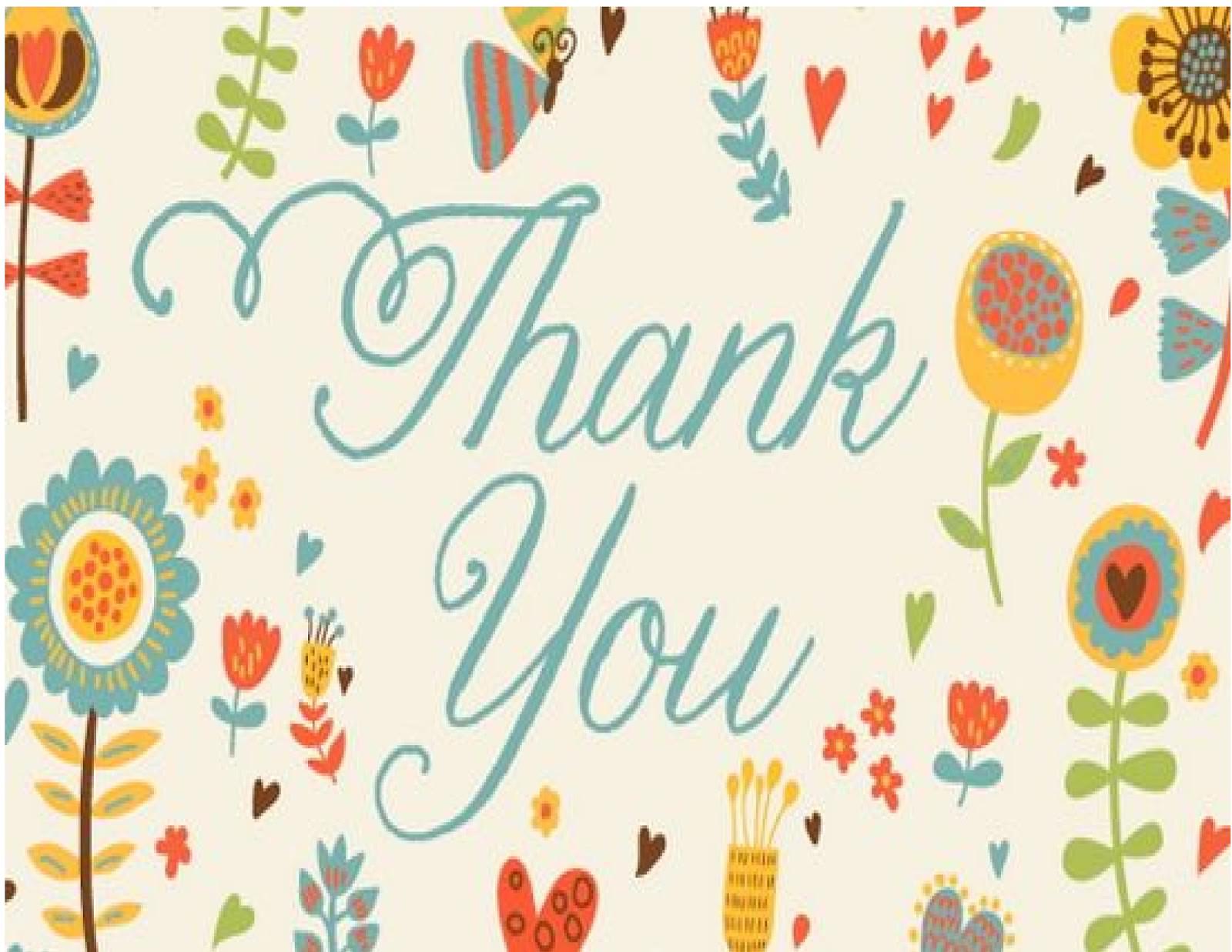